COVID-19: Fälle in Deutschland (Stand 13.3.2020, 11:00)
Anzahl
Laborbestätigte SARS-CoV-2 Infektionen:	2.576
+684; 36% mehr als am Vortrag
Todesfälle: 								    6		
Betroffene Bundesländer:				  16 
Betroffene Landkreise:					302 (elektronisch übermittelt)
+104; 52% mehr als am Vortrag
Inzidenz 
Bundesweit: ca. 3,1 / 100.000 Einwohner (Vortag 1,6/100.000)
NRW:  ca. 4,9 / 100.000 Einwohner (Vortag 3,1/100.000)
Heinsberg: ca.	177,3 / 100.000 Einwohner  (Vortag 114/ 100.000 Einwohner)
Baden-Württemberg: ca. 3,6 / 100.000 Einwohner (Vortag 2.5/100.000)
Bayern: ca. 3,2 Erkr./100.000 Einw. (Vortag 3.3/100.000)
13.03.2020
Update: COVID-19 National
1
[Speaker Notes: https://www.ecdc.europa.eu/en/cases-2019-ncov-eueea]
COVID-19: Fälle in Deutschland (Stand 13.03.2020, 11 Uhr)
13.03.2020
Update: COVID-19 National
2
[Speaker Notes: https://www.ecdc.europa.eu/en/cases-2019-ncov-eueea]
COVID-19: Epidemiologische Kurve in Deutschland (Stand 13.03.2020, 11:00)
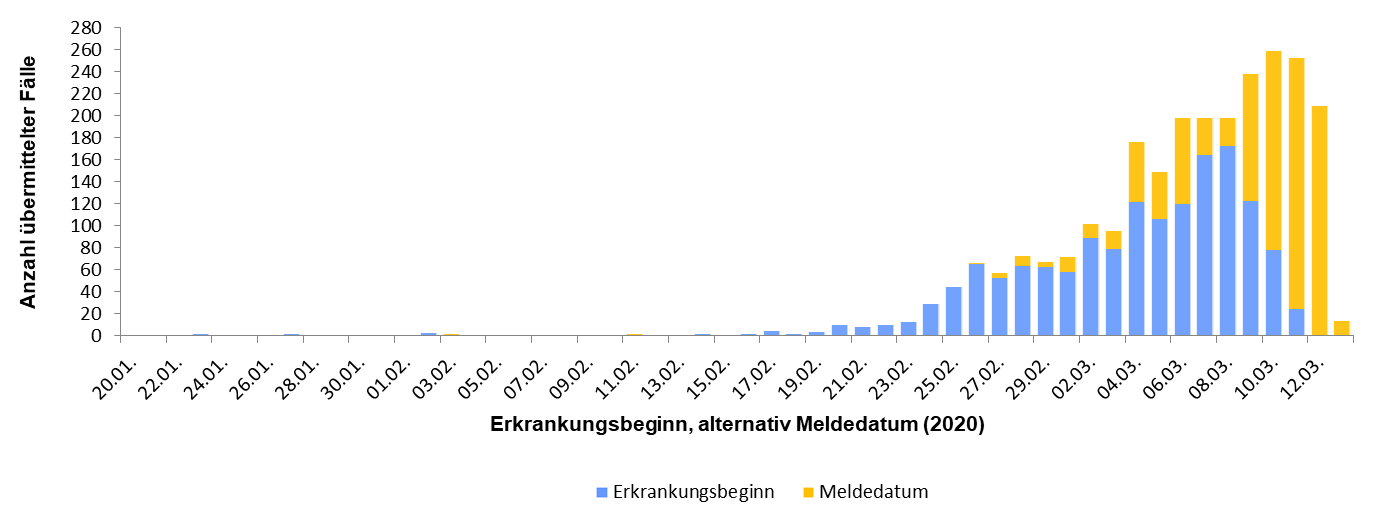 Epidemiologische Kurve der 2.576 übermittelten COVID-19-Fälle in Deutschland nach Erkrankungsdatum- bzw. nach Meldedatum.
13.03.2020
Update: COVID-19 National
3
COVID-19: Regionale Verteilung in Deutschland (Stand 13.03.2020, 11:00)
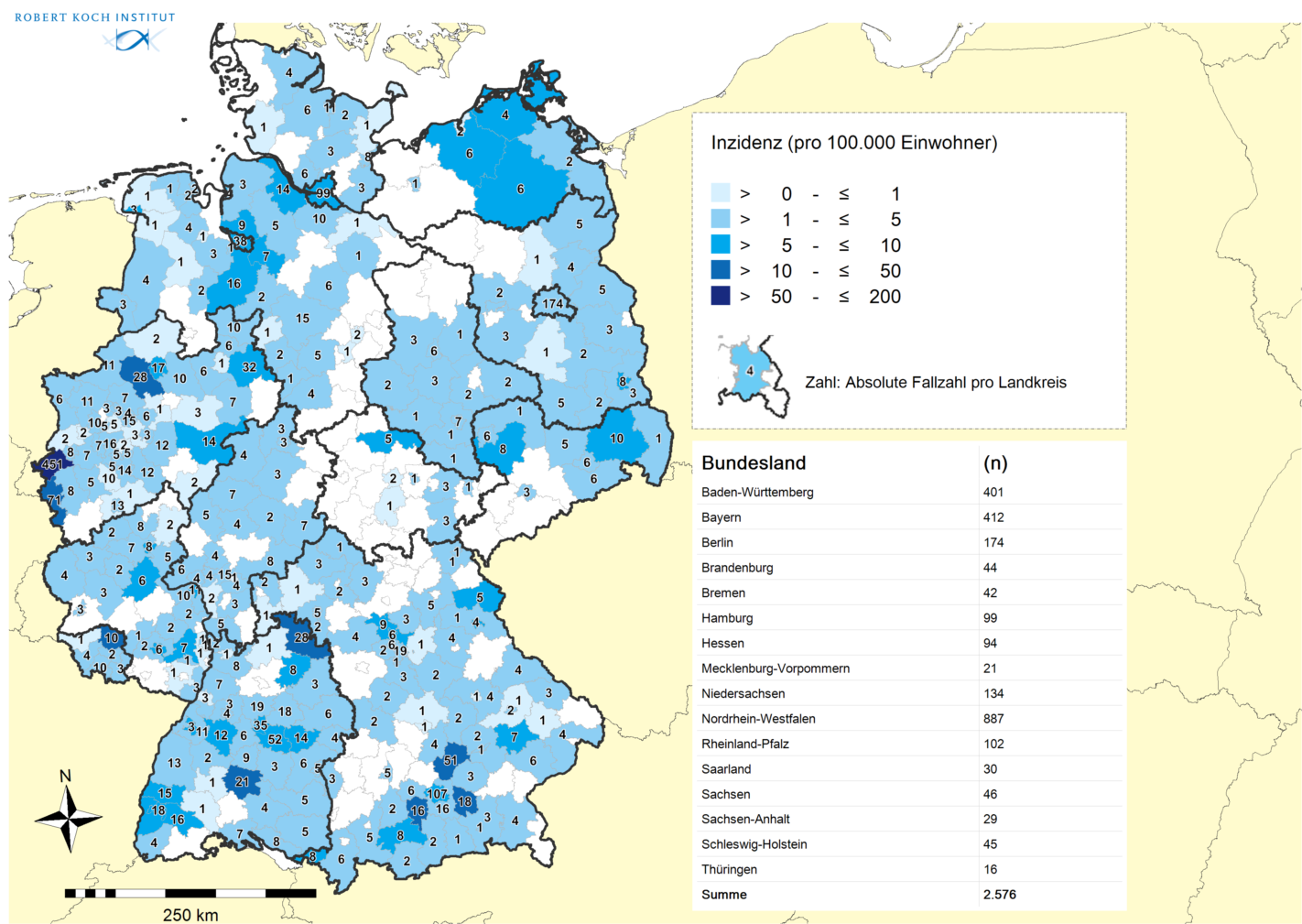 13.03.2020
Update: COVID-19 National
4
Trendanalyse der Bundesländer(nach Erkrankungsdatum bzw. Meldedatum-Diagnoseverzug v. 5 Tagen)
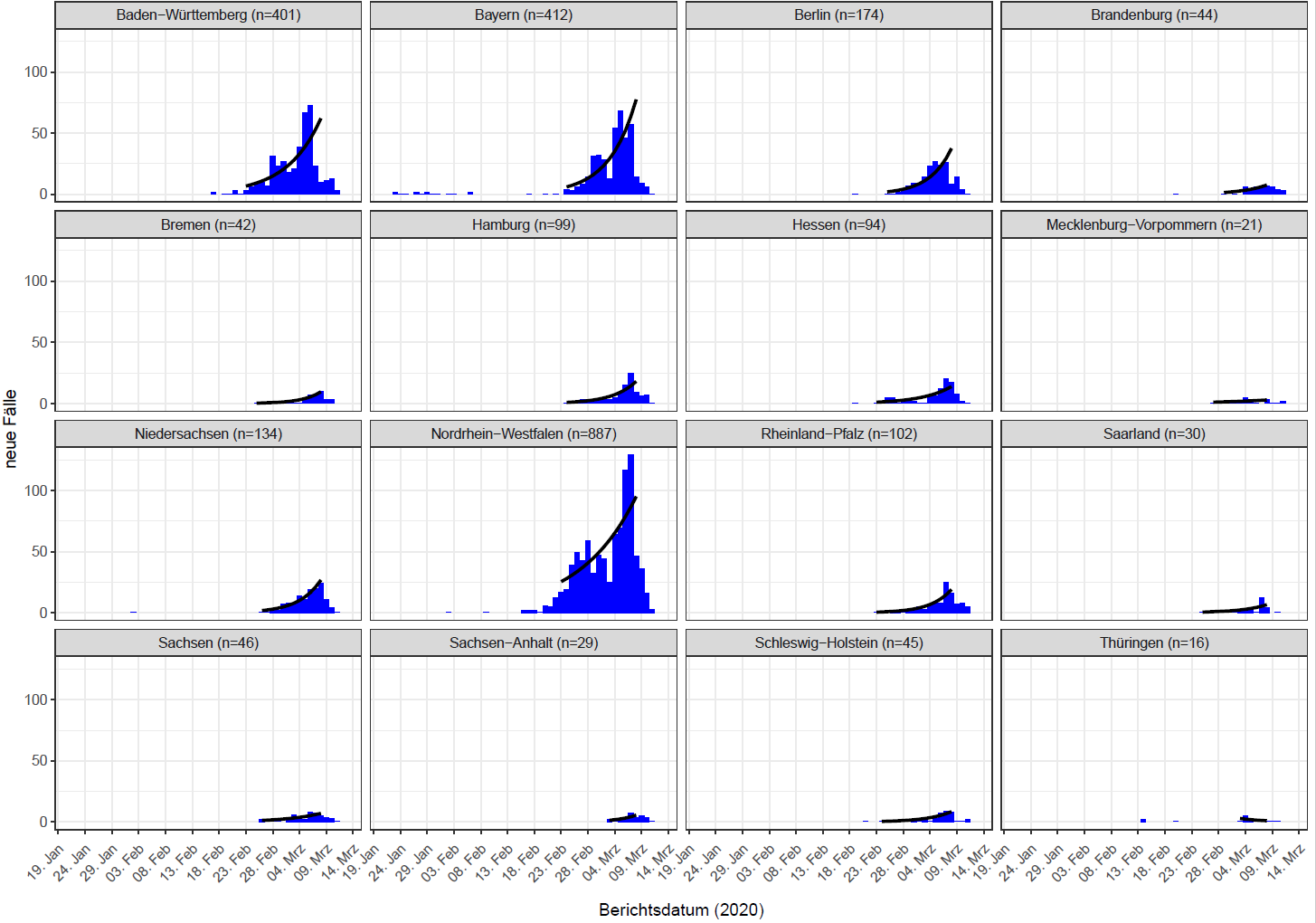 13.03.2020
Update: COVID-19 National
5
[Speaker Notes: es wird Erkrankungsdatum verwendet wenn vorhanden ansonsten das Meldedatum minus 5 Tage (durschn. Meldeverzug)]
Trendanalysen der Kreise mit den meisten Fällen (nach Erkrankungsdatum bzw. Meldedatum-Meldeverzug v. 5 Tagen)
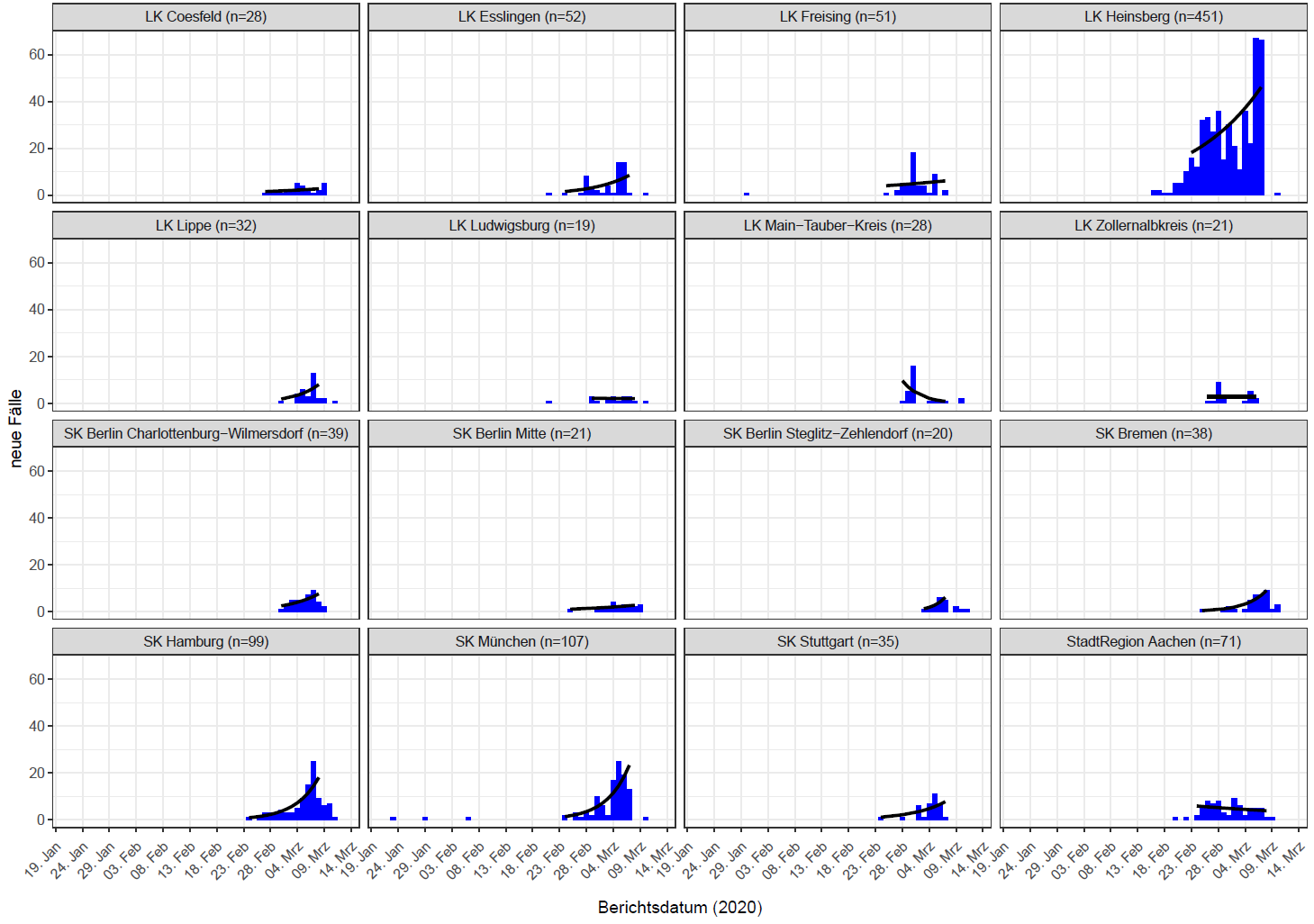 13.03.2020
Update: COVID-19 National
6
Expositionsorte national (Stand 13.03.2020, 11:00)
13.03.2020
Update: COVID-19 National
7
Expositionsorte International (Stand 13.03.2020, 11:00)
Internationale Fälle mit bekanntem Expositionsort Deutschland:
Spanien
Polen
13.03.2020
Update: COVID-19 National
8
COVID-19: Alters- und Geschlechtsverteilung in Deutschland (Stand 13.3.2020, 11:00, N=2.576)
Alter	 0 - 94 Jahre (N=2.566)
Median 46 Jahre;  Mittelwert 44 Jahre
Geschlecht (N=2.575)
1.453 (56%) männlich; 1.122 (44%) weiblich
Übermittelte COVID-19-Fälle in Deutschland nach Altersgruppe und Geschlecht (N=2.565, Datenstand 13.03.2020, 11:00).
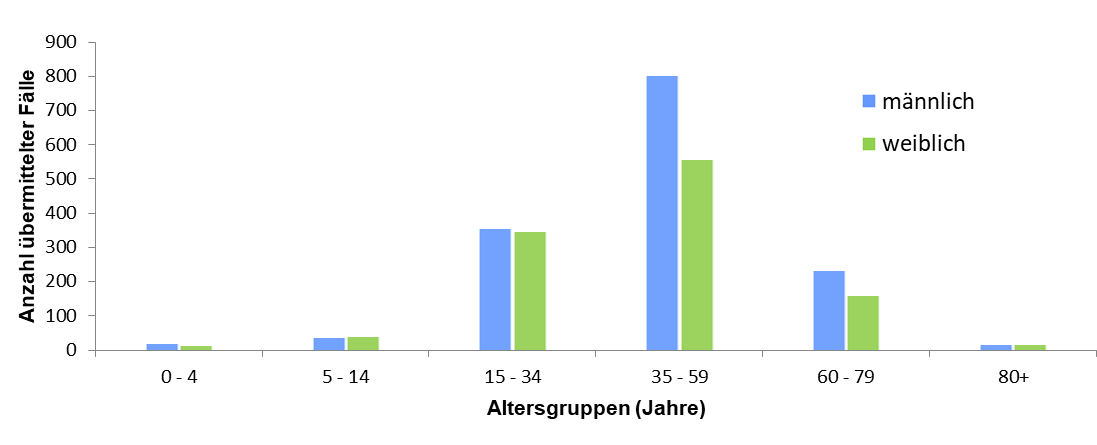 13.03.2020
Update: COVID-19 National
9
Cluster
Über 159 Cluster (Auswahl)
Bayern – Webasto
Bayern – Thermo Fischer
Heinsberg - Karneval
Freising – Ableger Karneval
Spanien – Teneriffa
Berlin – Berlin Großraumbüro; Club „Trompete“
Rückkehrer Tel Aviv - 19/44 positiv; umfangreiche Kontaktermittlung der für Zielflughäfen zuständigen GÄ Frankfurt und München
Busreise von Südtirol nach Wilhelmshafen – 11 Reisende aus Deutschland SARS-CoV-2-positiv
Nil-Kreuzfahrtschiff Monarch – 4 Deutsche SARS-CoV-2-positiv
\\rki.local\daten\Projekte\RKI_nCoV-Lage\1.Lagemanagement\1.9.Intern.Kommunikation_12-IfSG\nCoV-Übersicht_Cluster-KoNa.xlsx
13.03.2020
Update: COVID-19 National
10
Amtshilfeersuchen
Berlin (07.03.2020)
Unterstützung bei Kontaktpersonennachverfolgung von 2 Clustern: Großraumbüro; Club „Trompete“
Entsendung von Nadine Muller (seit 09.03.2020)
Nürnberg
Unterstützung bei Kontaktpersonennachverfolgung bei einer Arztpraxis mit SARS-CoV-2-positivem Arzt
Entsendung von Sonia Boender und Kai Michaelis (seit 10.03.2020)
Ministerium für Arbeit, Gesundheit und Soziales in NRW (11.03.2020)
Fachliche Unterstützung des RKI bei den vielfältigen Anfragen
Keine Entsendung vorgesehen
LK Spree-Neiße-Kreis (11.03.2020) zur Unterstützung v.A. bei KoNa (Entscheidung steht noch aus)
13.03.2020
Update: COVID-19 National
11
Neue Vorgehen
Epidemiologischen Auswertungen nur noch aus SurvNet-Daten
RKI Dashboard  https://sewebapp05.rki.local/covid19site/
§ 12 IfSG Übermittlungen nur noch Informationen zu 
Todesfällen
klinisch schwere Verläufe
besondere Cluster
Fälle mit Bedarf für Informationsweitergabe an Behörden im Ausland und internationale Kontaktpersonennachverfolgung
besondere Maßnahmen, die ergriffen wurden
13.03.2020
Update: COVID-19 National
12